Администрация городского округа 
город Стерлитамак Республики Башкортостан
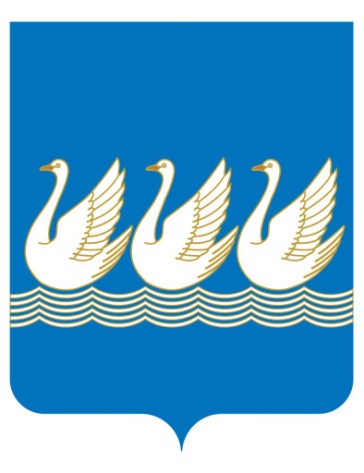 БЮДЖЕТ ДЛЯ ГРАЖДАН 
Разработанный на основе решения Совета городского округа город Стерлитамак Республики Башкортостан «О бюджете городского округа город Стерлитамак на 2024 год и плановый период 2025 и 2026 годов» от 27.12.2023 год №5-1/44з
Уважаемые жители города Стерлитамак!
В целях повышения прозрачности бюджета и бюджетного процесса Финансовым управлением администрации городского округа город Стерлитамак Республики Башкортостан разработан информационный ресурс «Бюджет для граждан».
Излагая материал, мы постарались в доступной для граждан форме разъяснить все тонкости сложных механизмов бюджетного процесса.
Как формируется доходная и расходная часть бюджета города Стерлитамак? 
Сколько тратится из городского бюджета на образование, физкультуру и спорт, культуру и другие отрасли? 
Ответы на эти и ряд других вопросов содержит «Бюджет для граждан». 
«Бюджет для граждан» – информационный сборник, который познакомит население с основами формирования и расходования бюджета города. В электронном «Бюджете для граждан» даны определения терминов, рассмотрен механизм бюджетного процесса в городском округе. Ключевые параметры бюджета на 2024 год приведены в основном разделе практически в полном объеме, дают наглядное представление о сложившейся ситуации.
Мы надеемся, что «Бюджет для граждан» будет интересен для каждого жителя нашего города.
Решение Совета городского округа город Стерлитамак Республики Башкортостан «О бюджете городского 
округа город Стерлитамак на 2024 год и плановый период 2025 и 2026 годов» от 27.12.2023 год №5-1/44з
Стерлитамак 2023
Конкурс «Налогоплательщик года» в Башкортостане в 2023 году собрал рекордное количество участников. Победу одержали 64 налогоплательщика из разных отраслей экономики.В конкурсе приняли участие 206 налогоплательщиков, в том числе 74 из городских округов и 132 из муниципальных районов.                По словам Премьер-министра Башкортостана Андрея Назарова, вклад победителей конкурса в консолидированный бюджет республики составляет почти каждый десятый рубль.                Конкурс проводится по следующим видам деятельности: сельское, лесное хозяйство, охота, рыболовство и рыбоводство; добыча полезных ископаемых; обрабатывающие производства; обеспечение электрической энергией, газом и паром; строительство; торговля; транспортировка и хранение; деятельность профессиональная, научная и техническая; по прочим видам деятельности.                 Андрей Назаров поблагодарил предпринимателей за их вклад в социально-экономическое развитие республики.Конкурс «Налогоплательщик года» учрежден Указом Главы Республики Башкортостан от 24.12.2018 № УГ-329. Его цель - выявление и поощрение успешных организаций, отличающихся высочайшим уровнем налоговой дисциплины, прозрачным ведением бизнеса.В конкурсе 4 организации г.Стерлитамак стали победителями и призерами в разных номинациях.1 место - ООО Торговый дом "Башкирская химия"2 место - ООО "Техмаш" и АО "Стерлитамакские железные дороги"3 место - МУП "СтерлитамакВодоКанал"
Стерлитамак вошёл в число призёров всероссийского конкурса "Лучшая муниципальная практика". Мы заняли 4 место в номинации «Муниципальная экономическая политика и управление муниципальными финансами» среди городских округов и городских поселений. Результаты конкурса огласил вице-премьер Правительства России Марат Шакирзянович Хуснуллин.                  Всего на конкурс было подано более 1300 заявок из 78 регионов России в 5 номинациях. В каждой из номинаций было определено 5 призёров в первой категории (городские округа и городские поселения) и 5 во второй категории (сельские поселения). В первой категории на 1 месте г.Сызрань, на 2 месте - г. Владивосток, на 3 - г. Казань. После Стерлитамака, на 5 месте - г. Хабаровск.Призовая сумма - 17 млн рублей.
Стерлитамак стал призёром конкурса «Лучшее муниципальное образование Республики Башкортостан»                 Стерлитамак занял 3 место в номинации «Муниципальная экономическая политика и управление муниципальными финансами». Награды победителям ежегодного конкурса «Лучшее муниципальное образование Республики Башкортостан» вручил Глава Республики Башкортостан Радий Хабиров на XII Съезде Ассоциации «Совет муниципальных образований Республики Башкортостан». Съезд прошёл вчера в уфимском Конгресс-холле «Торатау».Также участники съезда обсудили актуальные вопросы в сфере местного самоуправления. Глава Башкортостана отметил высокую актуальность форума в современных условиях развития страны.                  – Я очень рад, что мы, наконец, собрались вместе. Мы с вами отвечаем за развитие огромной республики и благополучие 4 млн жителей Башкортостана, – сказал Радий Хабиров.Приоритетной задачей руководитель региона назвал поддержку благосостояния жителей.                   – Неотъемлемой частью вашей работы, уважаемые главы, должно стать личное общение с людьми. Это очень важно! – подчеркнул Радий Хабиров. – Вы помните, что в период коронавируса и ограничительных мер многим требовалась наша помощь, и мы организовали такую работу. В период санкций мы также должны быть рядом с жителями.                   По информации официального сайта Главы Республики Башкортостан
Решение Совета городского округа город Стерлитамак Республики Башкортостан «О бюджете городского 
округа город Стерлитамак на 2024 год и плановый период 2025 и 2026 годов» от 27.12.2023 год №5-1/44з
Финансовая грамотность в 2023 году
Преподавание финансовой грамотности в школах как никогда актуально. Со школьной скамьи важно понимать, что такое деньги, как ими распоряжаться, как не попасть на уловки мошенников, как безопасно совершать онлайн-платежи.         21 декабря 2023 года глава администрации Газизов Р.Ф. пообщался с учащимися из школы №11 и воспитанниками Дворца пионеров и школьников. Все они победители и призёры в Чемпионате республики и Всероссийском чемпионате по финансовой грамотности. Вопросами грамотного распоряжения финансами они занимаются целенаправленно и уже давно под руководством педагога Артёма Геннадьевича Инчина.          Школа №11 в этом году заняла третье место по финансовой грамотности в республике. Сейчас ребята разрабатывают памятки и ролики, которые помогут защитить от телефонных и интернет-мошенников людей старшего поколения. Дело очень полезное, учитывая современные реалии, когда масштабы дистанционного мошенничества растут.          Дети из театральной студии «Диалог» Дворца пионеров совместно с Образцовой творческой мастерской «Детский телеканал» под руководством Плотниковой Инны Александровны подготовили актуальный видеоролик «Дети о налогах».          Финансовое управление Администрации ГО г.Стерлитамак выражает благодарность всем школьникам за продвижение основ финансовой грамотности и умение рационально использовать полученные знания в жизни для достижения поставленных целей.
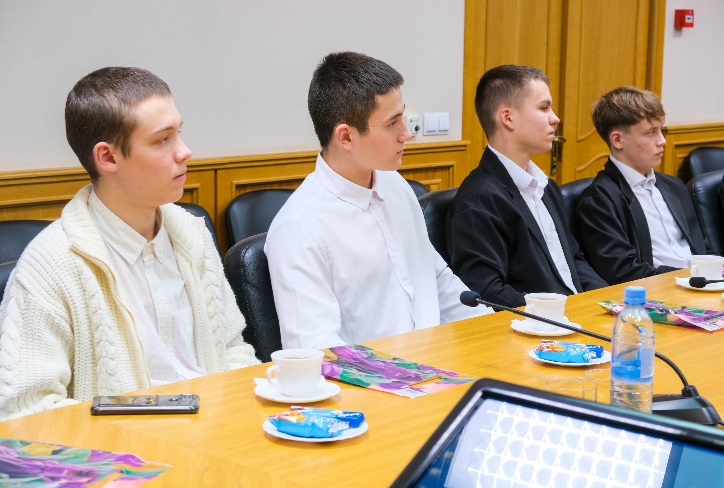 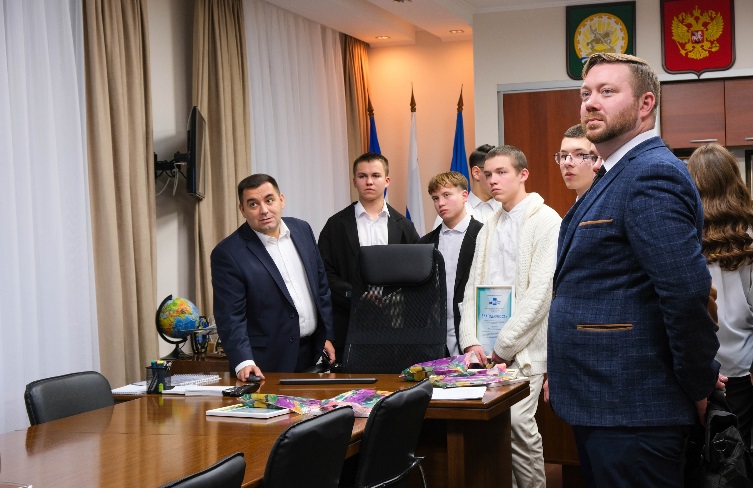 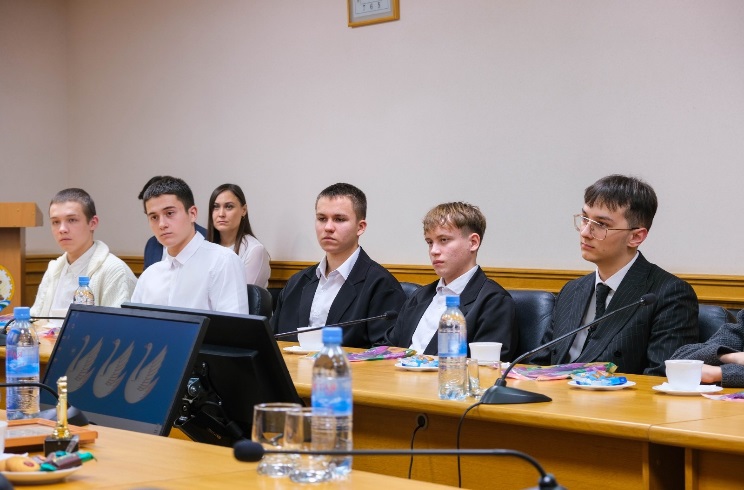 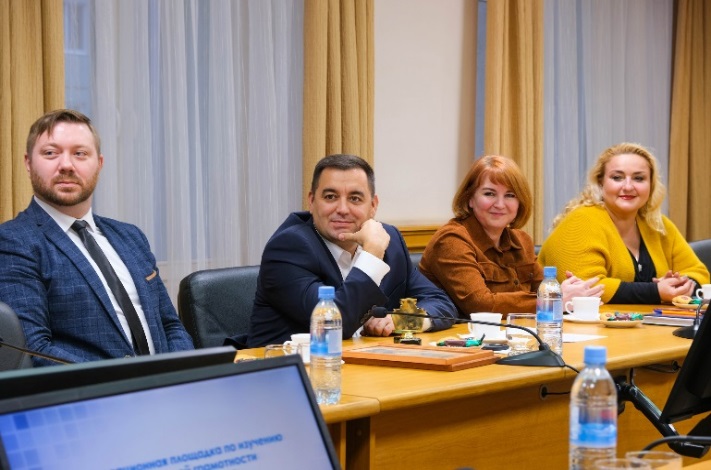 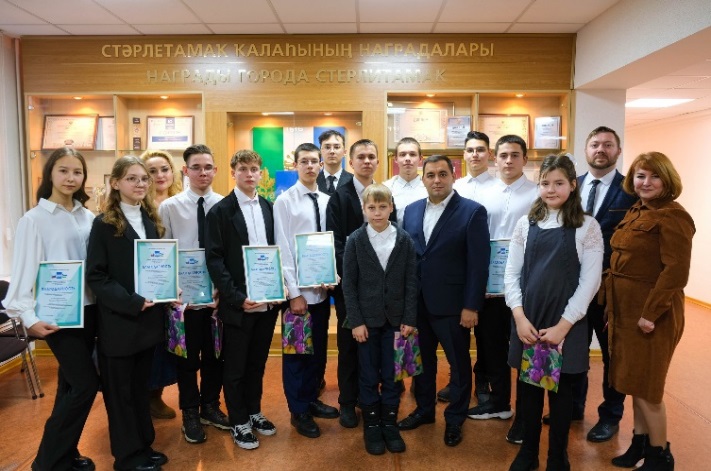 Решение Совета городского округа город Стерлитамак Республики Башкортостан «О бюджете городского 
округа город Стерлитамак на 2024 год и плановый период 2025 и 2026 годов» от 27.12.2023 год №5-1/44з
Про Стерлитамак
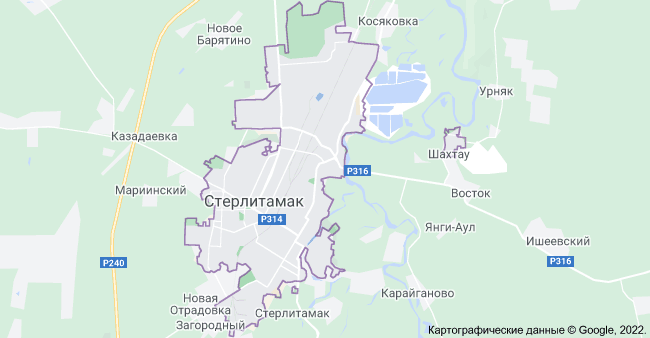 Стерлитамак – один из самых красивых городов Башкортостана, стал домом для 276 тысяч жителей. Это второй после Уфы по численности населения, промышленному и культурному потенциалу город республики.
Город республиканского значения, образует муниципальное образование Городской округ город Стерлитамак как единственный населённый пункт в его составе.
Крупный центр химической промышленности и машиностроения, один из центров Стерлитамакской агломерации.
Здесь размещена крупная промышленность (производство соды, каучука), активный потребительский рынок, крупные торговые центры, развитая инфраструктура социокультурных объектов, которой пользуются, в том числе жители всей агломерации. 
Стерлитамак будущего – это город с диверсифицированной экономикой и разнообразной городской средой, позволяющей реализовать всё многообразие образов жизни горожан.
Решение Совета городского округа город Стерлитамак Республики Башкортостан «О бюджете городского 
округа город Стерлитамак на 2024 год и плановый период 2025 и 2026 годов» от 27.12.2023 год №5-1/44з
Азбука бюджета
Бюджет – это план доходов и расходов на очередной год и плановый период (два предстоящих года), предназначенный для финансового обеспечения задач и функций местного самоуправления. Через бюджет муниципалитет направляет налоговые и другие доходы на выполнение своих функций и обязанностей (поддержание и развитие инфраструктуры, расходы на образование, социальное обеспечение).
Финансовые ресурсы, которыми распоряжается городской округ, называются доходами бюджета. Доходы могут быть собственные (налоговые, неналоговые поступления), безвозмездные поступления из вышестоящих бюджетов, а также безвозмездные поступления от юридических и физических лиц. 
В свою очередь, использование этих ресурсов являются расходами бюджета. 
В случае превышения доходов над расходами бюджет является профицитным, в обратном случае дефицитным. 
Сбалансированность бюджета по доходам и расходам - основополагающее требование, предъявляемое к органам, составляющим и утверждающим бюджет.
(-) Дефицит
(+) Профицит
Доходы
Расходы
(-) Дефицит (расходы больше доходов)
(+) Профицит (доходы больше расходов)
Решение Совета городского округа город Стерлитамак Республики Башкортостан «О бюджете городского 
округа город Стерлитамак на 2024 год и плановый период 2025 и 2026 годов» от 27.12.2023 год №5-1/44з
Основные параметры прогноза социально-экономического развития городского округа город Стерлитамак Республики Башкортостан на 2024 год и плановый период до 2026 года, на долгосрочный период до 2036 года
Решение Совета городского округа город Стерлитамак Республики Башкортостан «О бюджете городского 
округа город Стерлитамак на 2024 год и плановый период 2025 и 2026 годов» от 27.12.2023 год №5-1/44з
Основные параметры прогноза социально-экономического развития городского округа город Стерлитамак Республики Башкортостан на 2024 год и плановый период до 2026 года, на долгосрочный период до 2036 года
Решение Совета городского округа город Стерлитамак Республики Башкортостан «О бюджете городского 
округа город Стерлитамак на 2024 год и плановый период 2025 и 2026 годов» от 27.12.2023 год №5-1/44з
Основные параметры прогноза социально-экономического развития городского округа город Стерлитамак Республики Башкортостан на 2024 год и плановый период до 2026 года, на долгосрочный период до 2036 года
Решение Совета городского округа город Стерлитамак Республики Башкортостан «О бюджете городского 
округа город Стерлитамак на 2024 год и плановый период 2025 и 2026 годов» от 27.12.2023 год №5-1/44з
Основные параметры прогноза социально-экономического развития городского округа город Стерлитамак Республики Башкортостан на 2024 год и плановый период до 2026 года, на долгосрочный период до 2036 года
Решение Совета городского округа город Стерлитамак Республики Башкортостан «О бюджете городского 
округа город Стерлитамак на 2024 год и плановый период 2025 и 2026 годов» от 27.12.2023 год №5-1/44з
Основные параметры прогноза социально-экономического развития городского округа город Стерлитамак Республики Башкортостан на 2024 год и плановый период до 2026 года, на долгосрочный период до 2036 года
Решение Совета городского округа город Стерлитамак Республики Башкортостан «О бюджете городского 
округа город Стерлитамак на 2024 год и плановый период 2025 и 2026 годов» от 27.12.2023 год №5-1/44з
Основные параметры прогноза социально-экономического развития городского округа город Стерлитамак Республики Башкортостан на 2024 год и плановый период до 2026 года, на долгосрочный период до 2036 года
Решение Совета городского округа город Стерлитамак Республики Башкортостан «О бюджете городского 
округа город Стерлитамак на 2024 год и плановый период 2025 и 2026 годов» от 27.12.2023 год №5-1/44з
Основные параметры прогноза социально-экономического развития городского округа город Стерлитамак Республики Башкортостан на 2024 год и плановый период до 2026 года, на долгосрочный период до 2036 года
Решение Совета городского округа город Стерлитамак Республики Башкортостан «О бюджете городского 
округа город Стерлитамак на 2024 год и плановый период 2025 и 2026 годов» от 27.12.2023 год №5-1/44з
Основные параметры прогноза социально-экономического развития городского округа город Стерлитамак Республики Башкортостан на 2024 год и плановый период до 2026 года, на долгосрочный период до 2036 года
Решение Совета городского округа город Стерлитамак Республики Башкортостан «О бюджете городского 
округа город Стерлитамак на 2024 год и плановый период 2025 и 2026 годов» от 27.12.2023 год №5-1/44з
Основные направления бюджетной политики городского округа город Стерлитамак Республики Башкортостан на 2024 год и на плановый период 2025 и 2026 годов
Повышение эффективности использования бюджетных средств остается приоритетной задачей бюджетной политики городского округа город Стерлитамак Республики Башкортостан на 2024 год и на плановый период 2025 и 2026 годов, актуальность задачи сохраняется как необходимое условие для обеспечения сбалансированности местного бюджета.
Решение Совета городского округа город Стерлитамак Республики Башкортостан «О бюджете городского 
округа город Стерлитамак на 2024 год и плановый период 2025 и 2026 годов» от 27.12.2023 год №5-1/44з
Основные направления бюджетной политики городского округа город Стерлитамак Республики Башкортостан на 2024 год и на плановый период 2025 и 2026 годов
При формировании Основных направлений бюджетной политики учтены положения бюджетного и налогового законодательства Российской Федерации и Республики Башкортостан, итоги реализации бюджетной политики в предыдущие периоды, новации бюджетного и налогового законодательства.
           Основные направления бюджетной политики подготовлены в целях определения условий, принимаемых для составления проекта бюджета городского округа город Стерлитамак Республики Башкортостан (далее – местного бюджета) на 2024 год и на плановый период 2025 и 2026 годов, подходов к его формированию, основных характеристик и прогнозируемых параметров.
          Повышение эффективности использования бюджетных средств остается приоритетной задачей бюджетной политики городского округа город Стерлитамак Республики Башкортостан на 2024 год и на плановый период 2025 и 2026 годов, актуальность задачи сохраняется как необходимое условие для обеспечения сбалансированности местного бюджета.
Решение Совета городского округа город Стерлитамак Республики Башкортостан «О бюджете городского 
округа город Стерлитамак на 2024 год и плановый период 2025 и 2026 годов» от 27.12.2023 год №5-1/44з
обеспечение контроля за своевременностью и полнотой исполнения и учета долговых обязательств, а также открытости данных о состоянии муниципального долга.
Основные направления долговой политики городского округа город Стерлитамак Республики Башкортостан на 2024 год и плановый период 2025 и 2026 годов
Основными факторами, определяющими характер долговой политики городского округа город Стерлитамак Республики Башкортостан на 2024-2026 годы при исполнении бюджета городского округа город Стерлитамак Республики Башкортостан, являются риски снижения налоговых и неналоговых доходов местного бюджета, роста расходов местного бюджета в рамках реализации мер по стабилизации.
          Соответственно в среднесрочной перспективе потребность в финансировании дефицита бюджета городского округа город Стерлитамак Республики Башкортостан сохранится. Источниками финансирования дефицита бюджета городского округа город Стерлитамак Республики Башкортостан в 2024-2026 годах будут являться кредиты от кредитных организаций, кредиты из бюджета Республики Башкортостан, изменение остатков средств на едином счете бюджета городского округа город Стерлитамак Республики Башкортостан.
Решение Совета городского округа город Стерлитамак Республики Башкортостан «О бюджете городского 
округа город Стерлитамак на 2024 год и плановый период 2025 и 2026 годов» от 27.12.2023 год №5-1/44з
Основные характеристики бюджета городского округа город Стерлитамак Республики Башкортостан на 2024 год и плановый период 2025-2026 годы, млн. рублей
Динамика показателей местного бюджета
Решение Совета городского округа город Стерлитамак Республики Башкортостан «О бюджете городского 
округа город Стерлитамак на 2024 год и плановый период 2025 и 2026 годов» от 27.12.2023 год №5-1/44з
Доходы бюджета
Доходы бюджета – поступающие в бюджет денежные средства, за исключением средств, являющихся в соответствии с бюджетным кодексом источником финансирования дефицита бюджета. Доходы бюджета формируются в соответствии с бюджетным законодательством Российской Федерации, законодательством о налогах и сборах и законодательством об иных платежах. 
            Доходы бюджета включают в себя: налоговые и неналоговые доходы, а также безвозмездные поступления.
Налоговые доходы
Налог на доходы физических лиц
Налог, взимаемый в связи с применением упрощенной системы налогообложения
Единый сельскохозяйственный налог
Налог на товары (работы, услуги), реализуемые на территории РФ
Налоги, сборы и регулярные платежи за пользование природными ресурсами
Налоги на имущество
Единый налог на вмененный доход для отдельных  видов деятельности (ЕНВД)
Налог взимаемый в связи с применением патентной системы налогообложения
Земельный налог
Госпошлина
Неналоговые доходы
Доходы от использования имущества, находящегося в государственной и муниципальной собственности
Платежи при пользовании природными ресурсами
Доходы от оказания платных услуг и компенсации затрат государства
Доходы от продажи материальных и нематериальных активов
Штрафы, санкции, возмещение ущерба
Прочие неналоговые доходы
Безвозмездные поступления
Дотации из бюджетов бюджетной системы Российской Федерации
Субсидии, субвенции, иные межбюджетные трансферты из других бюджетов бюджетной системы Российской Федерации
Безвозмездные поступления от юридических и физических лиц, в том числе добровольные пожертвования.
Решение Совета городского округа город Стерлитамак Республики Башкортостан «О бюджете городского 
округа город Стерлитамак на 2024 год и плановый период 2025 и 2026 годов» от 27.12.2023 год №5-1/44з
Межбюджетные трансферты
Безвозмездные поступления в бюджет – межбюджетные трансферты (средства), предоставляемые одним бюджетом другому. Межбюджетные трансферты формируют значительную часть бюджетов всех уровней.
Субсидии

от лат. subsidium – помощь, поддержка. 
Межбюджетные трансферты, предоставляемые в целях софинансирования расходных обязательств нижестоящего бюджета.
Дотации

от лат. dotatio – дар, пожертвование.
Межбюджетные трансферты, предоставляемые на безвозмездной и безвозвратной основе без определения конкретной цели их использования.
Субвенции

от лат. subvenre – приходить на помощь.
Межбюджетные трансферты, предоставляемые в целях финансового обеспечения расходных обязательств муниципальных образований, возникающих при выполнении государственных полномочий, переданных для осуществления органам местного самоуправления в установленном порядке.
Иные межбюджетные трансферты

Предоставляются на конкретные цели без условий долевого финансирования
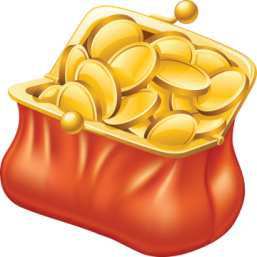 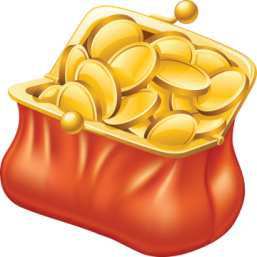 Решение Совета городского округа город Стерлитамак Республики Башкортостан «О бюджете городского 
округа город Стерлитамак на 2024 год и плановый период 2025 и 2026 годов» от 27.12.2023 год №5-1/44з
Основные факторы формирования доходов бюджета на 2024 год
- повышение качества бюджетного планирования и прогнозирования;
- обеспечение прозрачности бюджета и бюджетного процесса;
- использование всех имеющихся резервов дополнительных поступлений в бюджет;
- усиление мер по погашению и урегулированию задолженности в бюджет.
Решение Совета городского округа город Стерлитамак Республики Башкортостан «О бюджете городского 
округа город Стерлитамак на 2024 год и плановый период 2025 и 2026 годов» от 27.12.2023 год №5-1/44з
Структура доходов на 2024 год, млн. рублей
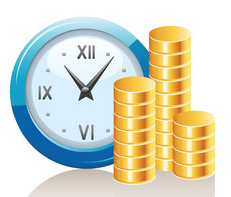 Решение Совета городского округа город Стерлитамак Республики Башкортостан «О бюджете городского 
округа город Стерлитамак на 2024 год и плановый период 2025 и 2026 годов» от 27.12.2023 год №5-1/44з
Налоговые доходы бюджета городского округа город Стерлитамак Республики Башкортостан, млн. рублей
Решение Совета городского округа город Стерлитамак Республики Башкортостан «О бюджете городского 
округа город Стерлитамак на 2024 год и плановый период 2025 и 2026 годов» от 27.12.2023 год №5-1/44з
Объем и структура налоговых доходов бюджета городского округа город Стерлитамак Республики Башкортостан, млн. рублей
Решение Совета городского округа город Стерлитамак Республики Башкортостан «О бюджете городского 
округа город Стерлитамак на 2024 год и плановый период 2025 и 2026 годов» от 27.12.2023 год №5-1/44з
Неналоговые доходы бюджета городского округа город Стерлитамак Республики Башкортостан, млн. рублей
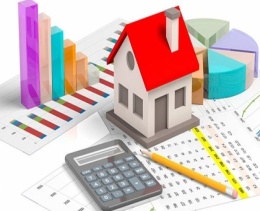 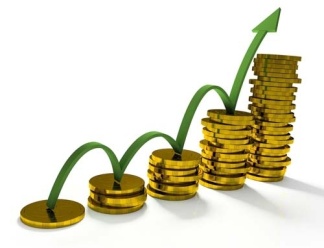 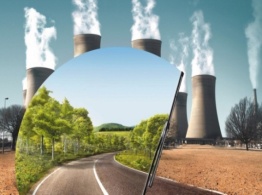 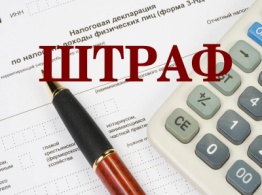 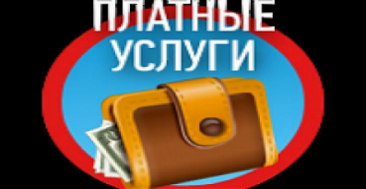 Решение Совета городского округа город Стерлитамак Республики Башкортостан «О бюджете городского 
округа город Стерлитамак на 2024 год и плановый период 2025 и 2026 годов» от 27.12.2023 год №5-1/44з
Объем и структура неналоговых доходов бюджета городского округа город Стерлитамак Республики Башкортостан, млн. рублей
Решение Совета городского округа город Стерлитамак Республики Башкортостан «О бюджете городского 
округа город Стерлитамак на 2024 год и плановый период 2025 и 2026 годов» от 27.12.2023 год №5-1/44з
Безвозмездные поступления в бюджет городского округа город Стерлитамак Республики Башкортостан, (план) млн. рублей
Решение Совета городского округа город Стерлитамак Республики Башкортостан «О бюджете городского 
округа город Стерлитамак на 2024 год и плановый период 2025 и 2026 годов» от 27.12.2023 год №5-1/44з
Дотации на 2024 год, млн. рублей
Решение Совета городского округа город Стерлитамак Республики Башкортостан «О бюджете городского 
округа город Стерлитамак на 2024 год и плановый период 2025 и 2026 годов» от 27.12.2023 год №5-1/44з
Субсидии на 2024 год, млн. рублей
Решение Совета городского округа город Стерлитамак Республики Башкортостан «О бюджете городского 
округа город Стерлитамак на 2024 год и плановый период 2025 и 2026 годов» от 27.12.2023 год №5-1/44з
Субвенции на 2024 год, млн. рублей
Решение Совета городского округа город Стерлитамак Республики Башкортостан «О бюджете городского 
округа город Стерлитамак на 2024 год и плановый период 2025 и 2026 годов» от 27.12.2023 год №5-1/44з
Иные межбюджетные трансферты на 2024 год, млн. рублей
Решение Совета городского округа город Стерлитамак Республики Башкортостан «О бюджете городского 
округа город Стерлитамак на 2024 год и плановый период 2025 и 2026 годов» от 27.12.2023 год №5-1/44з
Динамика доходов бюджета городского округа город Стерлитамак Республики Башкортостан на 2024 год и плановый период 2025 и 2026 годы, млн. рублей
Решение Совета городского округа город Стерлитамак Республики Башкортостан «О бюджете городского 
округа город Стерлитамак на 2024 год и плановый период 2025 и 2026 годов» от 27.12.2023 год №5-1/44з
Сведения к проекту бюджета о доходах на 2024 и плановый период 2025-2026гг в сравнении с ожидаемым исполнением за 2023год, руб.
Решение Совета городского округа город Стерлитамак Республики Башкортостан «О бюджете городского 
округа город Стерлитамак на 2024 год и плановый период 2025 и 2026 годов» от 27.12.2023 год №5-1/44з
Расходы бюджета
Расходы бюджета – выплачиваемы из бюджета денежные средства, за исключением средств, являющихся источниками финансирования дефицита бюджета.
Формирование расходов бюджетов бюджетной системы Российской Федерации осуществляется в соответствии с расходными обязательствами, обусловленными установленным законодательством Российской Федерации разграничением полномочий федеральных органов государственной власти, органов государственной власти субъектов Российской Федерации и органов местного самоуправления, исполнение которых согласно законодательству Российской Федерации, международным и иным договорам и соглашениям должно происходить в очередном финансовом году (очередном финансовом году и плановом периоде) за счет средств соответствующих бюджетов. (Статья 65 Бюджетного кодекса Российской Федерации).
Принципы формирования расходов бюджета городского округа 
город Стерлитамак Республики Башкортостан:
по разделам, подразделам, целевым статьям, группам видов расходов классификации расходов бюджетов;
по муниципальным программам и непрограммным направлениям деятельности;
по ведомствам.
Решение Совета городского округа город Стерлитамак Республики Башкортостан «О бюджете городского 
округа город Стерлитамак на 2024 год и плановый период 2025 и 2026 годов» от 27.12.2023 год №5-1/44з
Особенности формирования расходной части бюджета городского округа город Стерлитамак Республики Башкортостан в 2024 году и на период до 2026 года обусловлены необходимостью реализации следующих подходов
соблюдение установленных Правительством Республики Башкортостан нормативов формирования расходов на содержание органов местного самоуправления
обеспечение заработной платы работников учреждений бюджетной сферы с учетом установленного с 1 января 2024 года минимального размера оплаты труда 19 242 рубля (с районным коэффициентом –22 128,30 рубля)
обеспечение соответствия муниципальных услуг и работ муниципальных учреждений предусмотренным законодательством Российской Федерации полномочиям органов местного самоуправления
В предстоящий трехлетний период необходимо обеспечить безусловную реализацию мероприятий, направленных на качественное управление финансами: 
 -  продолжить выработку и оперативное внедрение инструментов и мер, обеспечивающих баланс экономической и бюджетной эффективности, позволяющих сохранить бюджетную устойчивость;
- обеспечить высокую результативность расходов бюджета в рамках федеральных, региональных и национальных проектов;
-  обеспечить открытость и прозрачность бюджетного процесса;    
-  продолжить развитие на муниципальном уровне государственной информационной системы «Единая информационная система управления государственными финансами Республики Башкортостан»; 
- обеспечить осуществление внутреннего муниципального финансового контроля и контроля в сфере закупок в соответствии с федеральными стандартами по внутреннему муниципальному финансовому контролю и правилами осуществления контроля в сфере закупок, утвержденными Правительством Российской Федерации, методическими рекомендациями Министерства финансов Российской Федерации; 
-   усилить контроль за эффективностью использования бюджетных средств, муниципального имущества, достоверностью отчетности о результатах реализации муниципальных программ, выполнения муниципальных заданий.
Решение Совета городского округа город Стерлитамак Республики Башкортостан «О бюджете городского 
округа город Стерлитамак на 2024 год и плановый период 2025 и 2026 годов» от 27.12.2023 год №5-1/44з
Структура расходов на 2024 год, млн. рублей
Образование
Национальная экономика
8008,6 млн руб.
Жилищно-коммунальное хозяйство
5264,5
712,0
Общегосударственные расходы
816,7
411,4
Социальная политика
407,3
Физическая культура и спорт
187,9
133,9
74,8
Культура, кинематография
Прочие расходы
Решение Совета городского округа город Стерлитамак Республики Башкортостан «О бюджете городского 
округа город Стерлитамак на 2024 год и плановый период 2025 и 2026 годов» от 27.12.2023 год №5-1/44з
Расходы бюджета городского округа город Стерлитамак Республики Башкортостан, млн. рублей
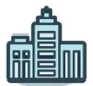 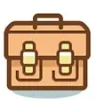 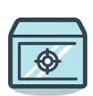 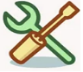 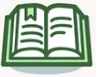 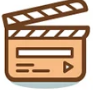 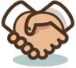 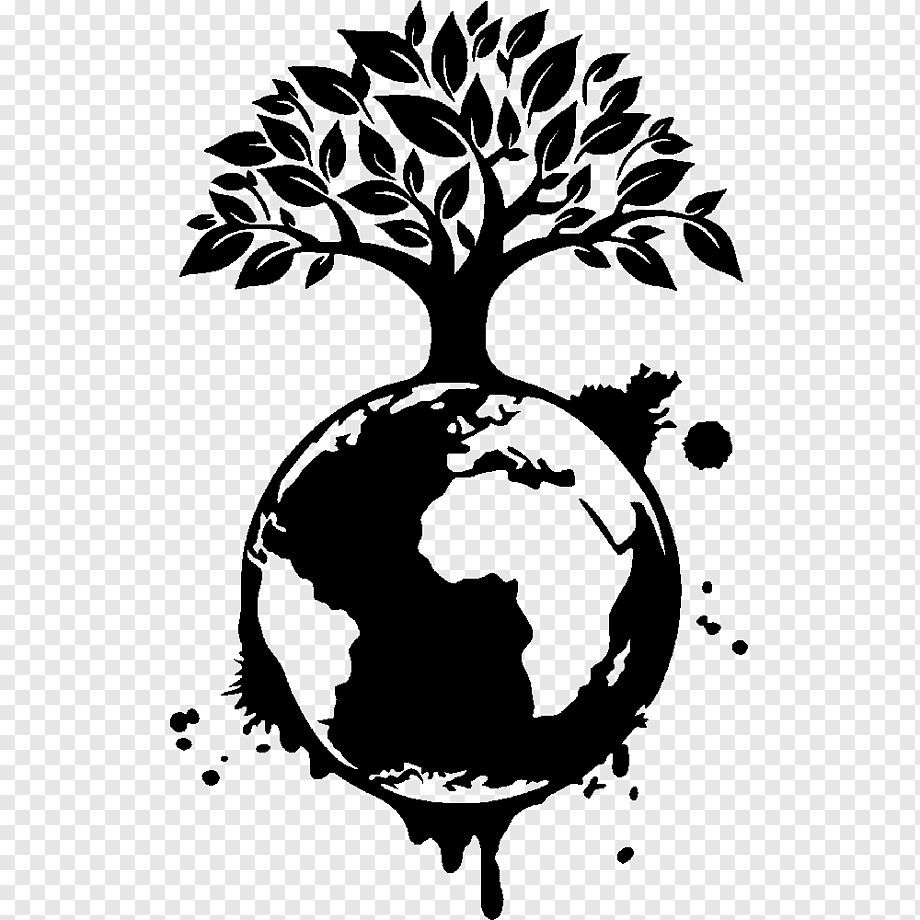 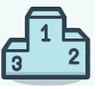 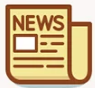 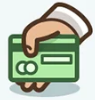 Решение Совета городского округа город Стерлитамак Республики Башкортостан «О бюджете городского 
округа город Стерлитамак на 2024 год и плановый период 2025 и 2026 годов» от 27.12.2023 год №5-1/44з
Общегосударственные вопросы, млн. рублей
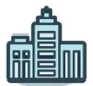 Решение Совета городского округа город Стерлитамак Республики Башкортостан «О бюджете городского 
округа город Стерлитамак на 2024 год и плановый период 2025 и 2026 годов» от 27.12.2023 год №5-1/44з
Национальная безопасность и правоохранительная деятельность, млн. рублей
Решение Совета городского округа город Стерлитамак Республики Башкортостан «О бюджете городского 
округа город Стерлитамак на 2024 год и плановый период 2025 и 2026 годов» от 27.12.2023 год №5-1/44з
Национальная экономика, млн. рублей
Решение Совета городского округа город Стерлитамак Республики Башкортостан «О бюджете городского 
округа город Стерлитамак на 2024 год и плановый период 2025 и 2026 годов» от 27.12.2023 год №5-1/44з
Жилищно-коммунальное хозяйство, млн. рублей
Решение Совета городского округа город Стерлитамак Республики Башкортостан «О бюджете городского 
округа город Стерлитамак на 2024 год и плановый период 2025 и 2026 годов» от 27.12.2023 год №5-1/44з
Охрана окружающей среды, млн. рублей
Решение Совета городского округа город Стерлитамак Республики Башкортостан «О бюджете городского 
округа город Стерлитамак на 2024 год и плановый период 2025 и 2026 годов» от 27.12.2023 год №5-1/44з
Образование, млн. рублей
Решение Совета городского округа город Стерлитамак Республики Башкортостан «О бюджете городского 
округа город Стерлитамак на 2024 год и плановый период 2025 и 2026 годов» от 27.12.2023 год №5-1/44з
Культура и кинематография, млн. рублей
Решение Совета городского округа город Стерлитамак Республики Башкортостан «О бюджете городского 
округа город Стерлитамак на 2024 год и плановый период 2025 и 2026 годов» от 27.12.2023 год №5-1/44з
Социальная политика, млн. рублей
Решение Совета городского округа город Стерлитамак Республики Башкортостан «О бюджете городского 
округа город Стерлитамак на 2024 год и плановый период 2025 и 2026 годов» от 27.12.2023 год №5-1/44з
Физическая культура и спорт, млн. рублей
Решение Совета городского округа город Стерлитамак Республики Башкортостан «О бюджете городского 
округа город Стерлитамак на 2024 год и плановый период 2025 и 2026 годов» от 27.12.2023 год №5-1/44з
Средства массовой информации, млн. рублей
Решение Совета городского округа город Стерлитамак Республики Башкортостан «О бюджете городского 
округа город Стерлитамак на 2024 год и плановый период 2025 и 2026 годов» от 27.12.2023 год №5-1/44з
Обслуживание государственного (муниципального) внутреннего долга, млн. рублей
Решение Совета городского округа город Стерлитамак Республики Башкортостан «О бюджете городского 
округа город Стерлитамак на 2024 год и плановый период 2025 и 2026 годов» от 27.12.2023 год №5-1/44з
Муниципальные программы городского округа город Стерлитамак Республики Башкортостан, млн. рублей
Решение Совета городского округа город Стерлитамак Республики Башкортостан «О бюджете городского 
округа город Стерлитамак на 2024 год и плановый период 2025 и 2026 годов» от 27.12.2023 год №5-1/44з
Реализация муниципальных программ городского округа город Стерлитамак Республики Башкортостан в 2024 году
0,1 млн.руб.
Обеспечение общественной безопасности
0,001%
1,9 млн.руб.
Создание благоприятных условий в целях привлечения медицинских работников для работы в государственных медицинских учреждениях
0,02%
348,4 млн.руб.
Развитие строительного комплекса и архитектуры
4,4%
166,8 млн.руб.
Развитие транспортной инфраструктуры и обеспечение безопасности дорожного движения
2,1%
5276,9 млн.руб.
Развитие 
системы образования 
65,9%
276,3 млн.руб.
Сохранение и развитие культуры
3,5%
740,7 млн.руб.
Благоустройство
9,3%
182,2 млн.руб.
Развитие физической культуры
2,3%
0,01 млн.руб.
Профилактика и борьба с употреблением алкогольной продукцией
0,0001%
212,7 млн.руб.
Профилактика терроризма и экстремизма
2,7%
21 муниципальных программ 
на сумму 
8008,6 млн руб.
4,2 млн.руб.
Поддержка социально-ориентированных некоммерческих организаций
0,05%
103,3 млн.руб.
Управление муниципальными финансами и муниципальным долгом
1,3%
0,3 млн.руб.
Развитие архивного дела
0,004%
51,2 млн.руб.
Снижение рисков и смягчение последствий чрезвычайных ситуаций
0,6%
Непрограммные расходы 
441,8 млн. руб.
20,4 млн.руб.
Обеспечение жильем
 молодых
 семей
0,3%
15,0 млн.руб.
Развитие муниципальной службы
0,2%
0,2 млн.руб.
Противодействие злоупотреблению наркотикам и их незаконному обороту
0,002%
1,0 млн.руб.
Развитие и 
поддержка малого и среднего предпринимательства
0,01%
10,9 млн.руб.
Развитие молодежной политики
0,1%
69,8 млн.руб.
Формирование современной городской среды
0,9%
84,6 млн.руб.
«Башкирские дворики»
1,1%
Решение Совета городского округа город Стерлитамак Республики Башкортостан «О бюджете городского 
округа город Стерлитамак на 2024 год и плановый период 2025 и 2026 годов» от 27.12.2023 год №5-1/44з
Динамика расходов бюджета городского округа город Стерлитамак Республики Башкортостан на 2024 год и плановый период 2025 и 2026 годы, млн. рублей
Решение Совета городского округа город Стерлитамак Республики Башкортостан «О бюджете городского 
округа город Стерлитамак на 2024 год и плановый период 2025 и 2026 годов» от 27.12.2023 год №5-1/44з
Сведения к проекту бюджета о расходах бюджета городского округа город Стерлитамак Республики Башкортостан, руб
Решение Совета городского округа город Стерлитамак Республики Башкортостан «О бюджете городского 
округа город Стерлитамак на 2024 год и плановый период 2025 и 2026 годов» от 27.12.2023 год №5-1/44з
Сведения к проекту бюджета о расходах бюджета городского округа город Стерлитамак Республики Башкортостан по муниципальным программам, руб
Решение Совета городского округа город Стерлитамак Республики Башкортостан «О бюджете городского 
округа город Стерлитамак на 2024 год и плановый период 2025 и 2026 годов» от 27.12.2023 год №5-1/44з
Реализация национальных проектов в городском округе город Стерлитамак в 2024 году
Безопасные качественные дороги
224,0 млн.руб.
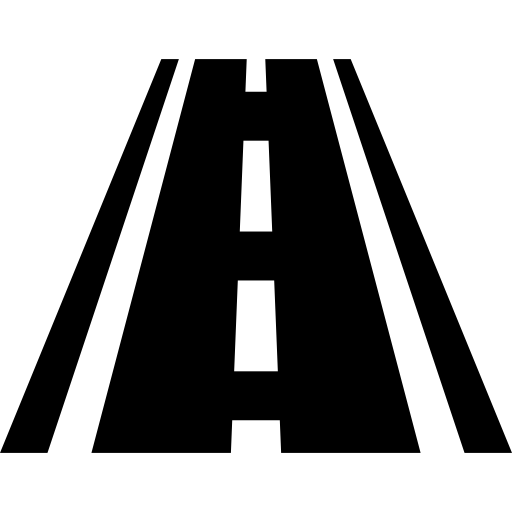 66,2%
Демография
34,6 млн.руб.
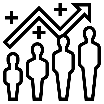 338,2 млн руб.
10,2%
Жилье и городская среда
69,8 млн.руб.
20,6%
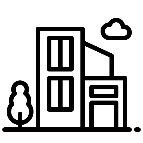 3,0%
9,8млн.руб.
Образование
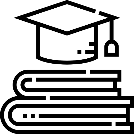 Решение Совета городского округа город Стерлитамак Республики Башкортостан «О бюджете городского 
округа город Стерлитамак на 2024 год и плановый период 2025 и 2026 годов» от 27.12.2023 год №5-1/44з
Программа поддержки местных инициатив
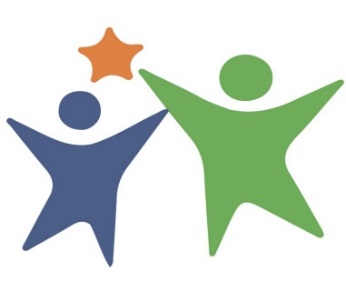 ППМИ – решение насущных проблем
Программа поддержки местных инициатив (ППМИ) - это механизм, позволяющий объединить финансовые ресурсы республиканского бюджета, бюджета города, средства жителей и юридических лиц, и направить их на решение социально-значимых проблем.
Определение проблемы: выбор за жителями
Жители сами на собрании определяют те проблемы, которые надо решить. Жители определяют размер вклада, который они готовы внести.
Софинансирование: участвуют все
В этом году на поддержку одного проекта из бюджета республики выделяется до 1,2 млн рублей. 15%  добавляет город, а сами жители должны собрать не менее 4%.
Участие жителей: чем активнее, тем лучше
Немаловажную роль для победы играет активность жителей. Можно подключить спонсоров – это лишь увеличит шансы на победу.
Решение Совета городского округа город Стерлитамак Республики Башкортостан «О бюджете городского 
округа город Стерлитамак на 2024 год и плановый период 2025 и 2026 годов» от 27.12.2023 год №5-1/44з
Программа поддержки местных инициатив в 2024 году
Основные направления проектов
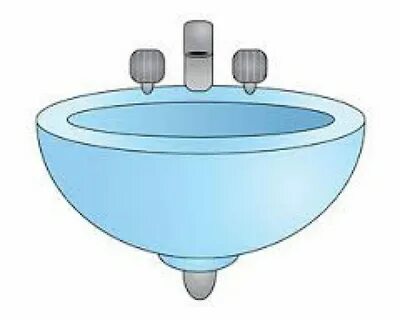 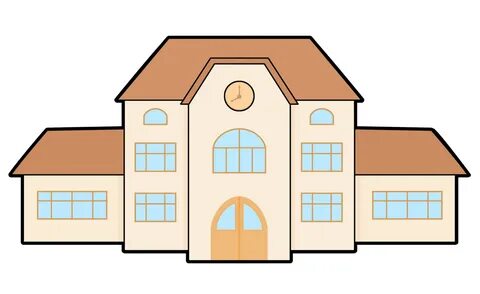 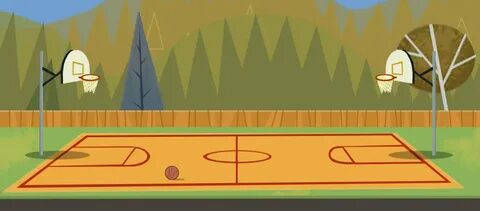 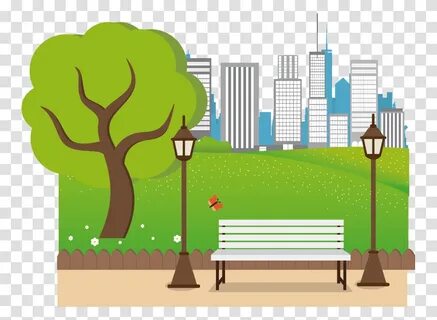 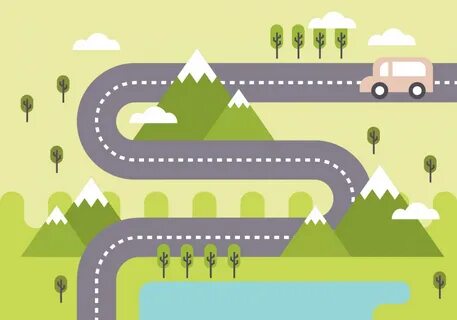 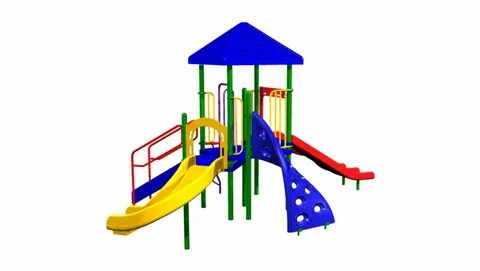 Освещение
Муниципальные учреждения
Спортивные площадки
Детские площадки
Водоснабжение
Дорога
ПРЕДЛАГАЙТЕ ВАШ ПРОЕКТ – ОБСУДИМ, ПОДДЕРЖИМ!
Порядок действий
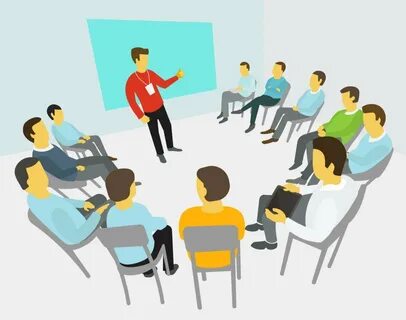 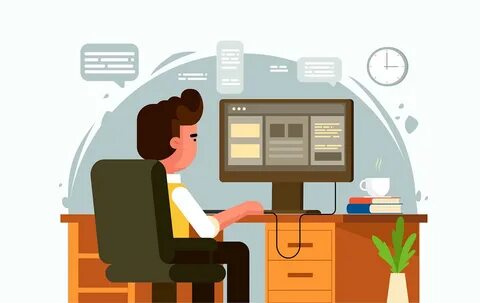 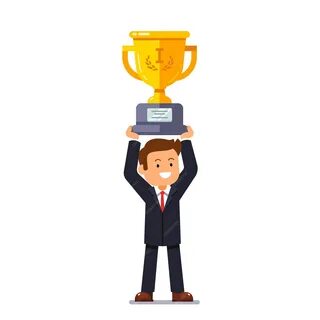 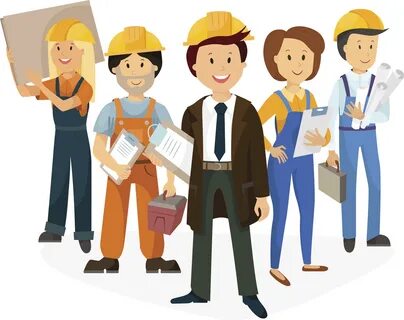 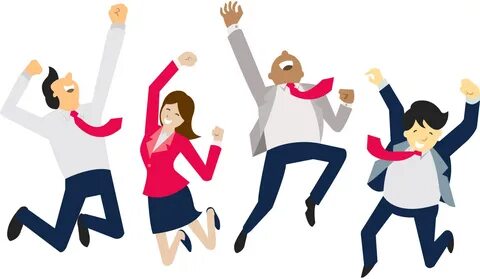 5. Торжественное открытие объекта
3. Победа заявки в конкурсе
4. Строительные работы 
Реализация проекта
1. Выбор проекта на собрании жителей
2. Подготовка заявки для конкурса
Решение Совета городского округа город Стерлитамак Республики Башкортостан «О бюджете городского 
округа город Стерлитамак на 2024 год и плановый период 2025 и 2026 годов» от 27.12.2023 год №5-1/44з
Рейтинг по уровню открытости бюджетных данных
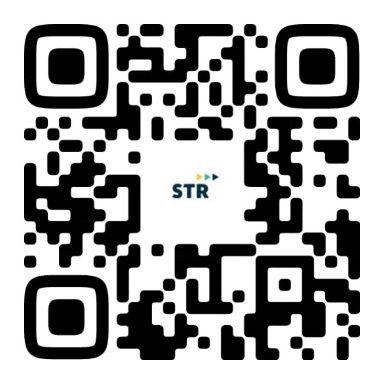 Социальная сеть для распространения информации о бюджете https://vk.com/budgetsterlitamak
Решение Совета городского округа город Стерлитамак Республики Башкортостан «О бюджете городского 
округа город Стерлитамак на 2024 год и плановый период 2025 и 2026 годов» от 27.12.2023 год №5-1/44з
Бюджет для граждан 
подготовлен Финансовым управлением 
администрации городского округа 
город Стерлитамак Республики Башкортостан

Контактная информация
Финансовое управление администрации городского округа город Стерлитамак Республики Башкортостан
Заместитель главы администрации по финансовым вопросам-начальник финансового управления  - 
Зиганшина Гульшад Рустамовна
Адрес: 453100, Республика Башкортостан, г. Стерлитамак, пр. Октября, 32
Телефон: +7 (3473) 24-07-65
Факс: +7 (3473) 23-96-84
E-mail: Sterlit_gfu@ufamts.ru
Режим работы:
Понедельник – пятница с 9-00 до 18-00 часов
Перерыв с 13-00 до 14-00 часов
Выходные дни: суббота, воскресенье

Интернет сайт: https://butget.sterlitamakadm.ru/
Группа в контакте: https://vk.com/budgetsterlitamak
Решение Совета городского округа город Стерлитамак Республики Башкортостан «О бюджете городского 
округа город Стерлитамак на 2024 год и плановый период 2025 и 2026 годов» от 27.12.2023 год №5-1/44з